Vision and Objectives
Emma Lazzeri, GARR
orcid.org/0000-0003-0506-046X
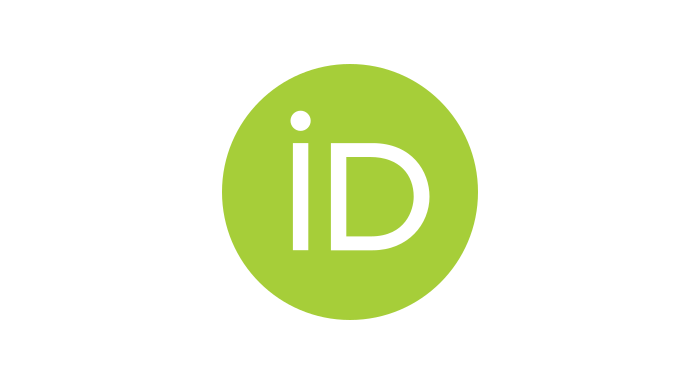 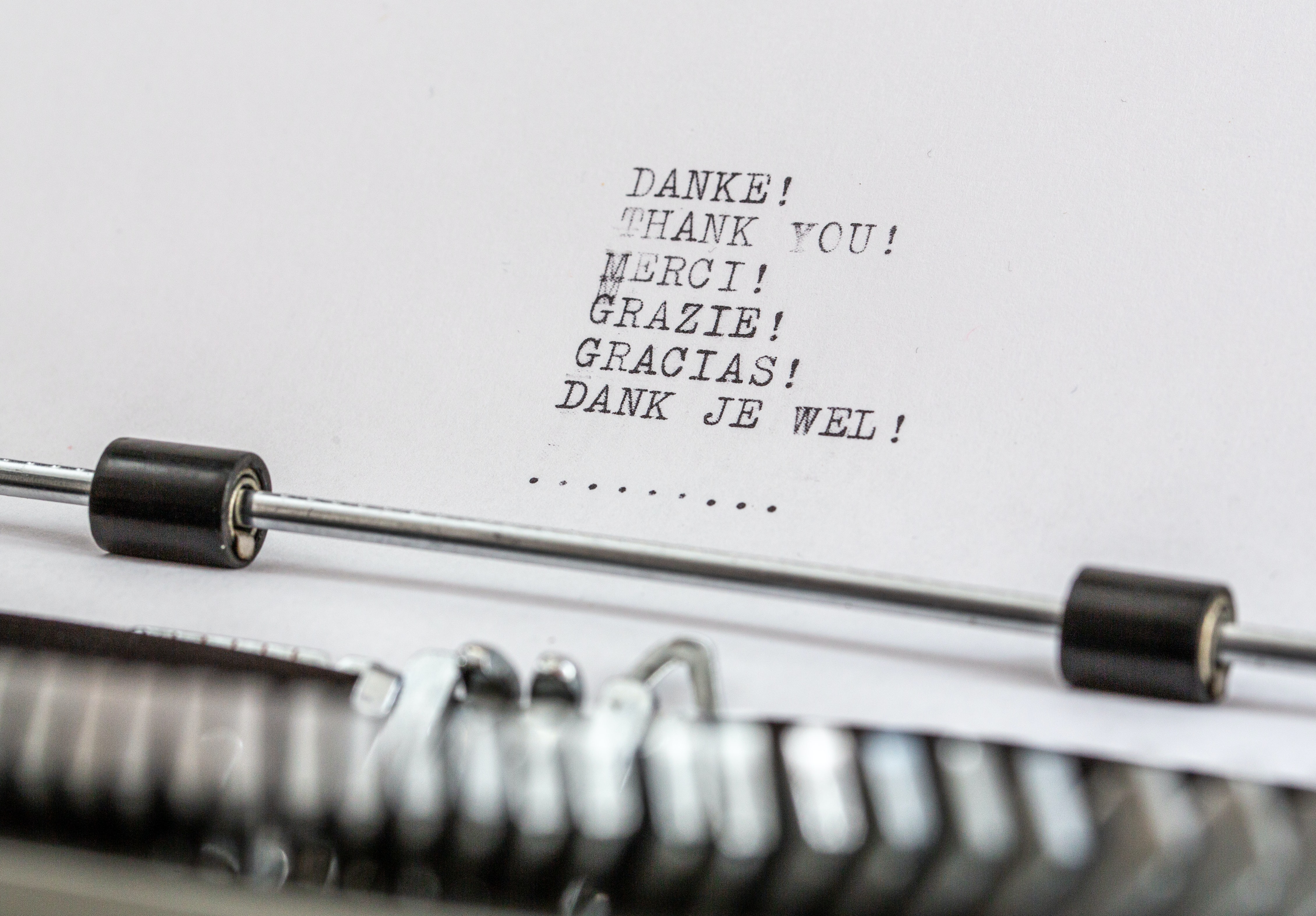 < name & contact -other presentation info>
Photo by Wilhelm Gunkel on Unsplash
We survived the proposal…
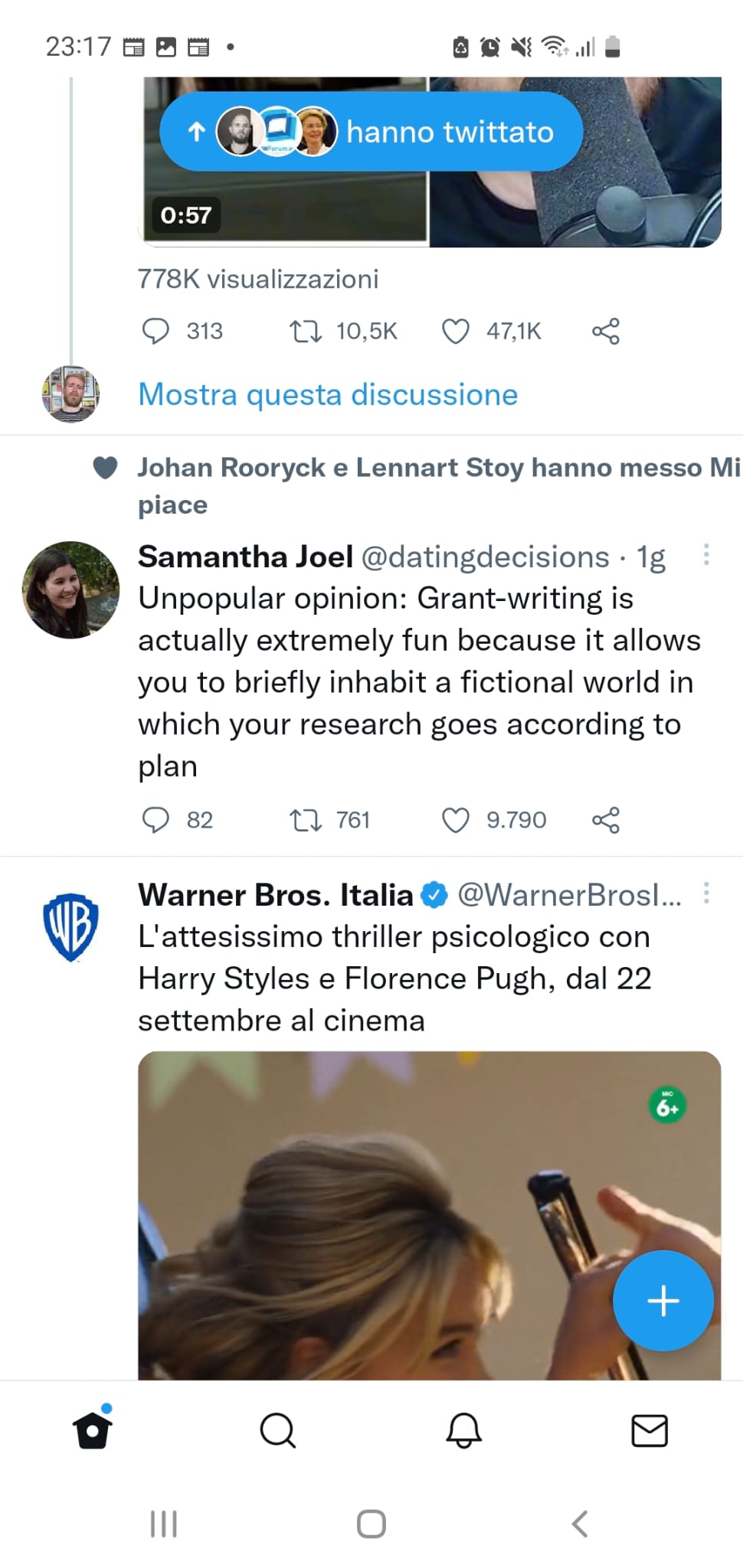 Now let’s make it into reality!
https://twitter.com/datingdecisions/status/1570102928307798016
< name & contact -other presentation info>
Supporting an EOSC-ready digitally skilled workforce:Researchers can transform how they carry out research and exploit research outputs, leading to better quality and contributing to the Horizon Europe EOSC Partnership.Horizon Europe call INFRA 2021 EOSC01-01
Meeting the stakeholders’ needs
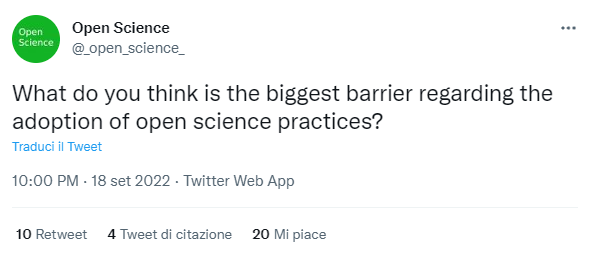 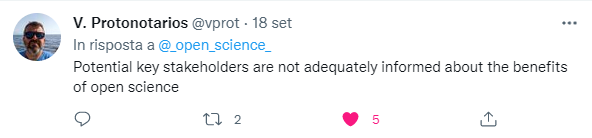 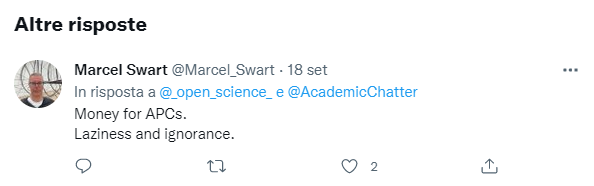 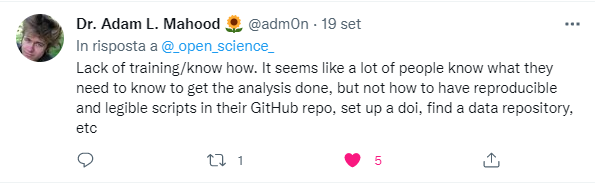 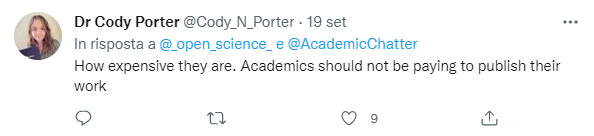 https://twitter.com/_open_science_/status/1571589893595463682?t=dK7ApIFOVp7ACFTXxeBXAA&s=08
< name & contact -other presentation info>
How?
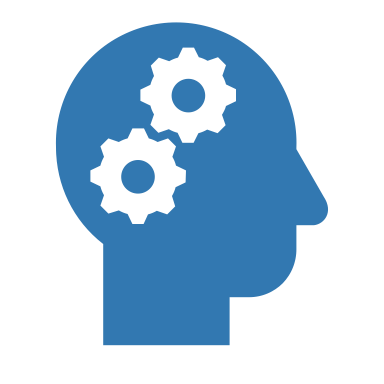 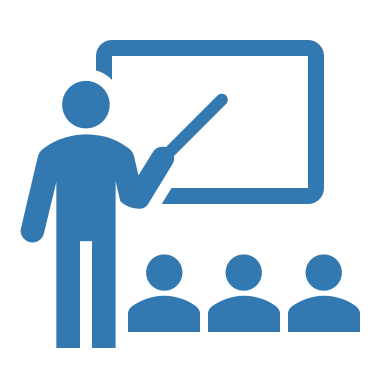 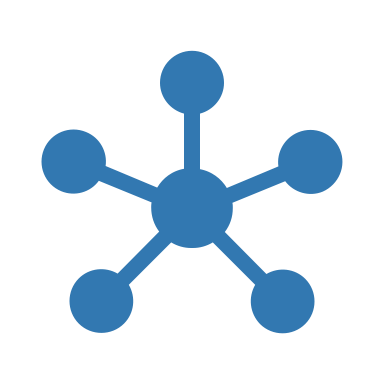 Propose
Coordinate
Enable
A FAIR-by-design methodology for open science teaching and learning
Network of Competence Centers on Open Science and FAIR Data
Raise competences for an EOSC-skilled European workforce
< name & contact -other presentation info>
Skills4EOSC Main Objective
Advance Open Science skills by unifying the current training landscape into a common and trusted pan-European ecosystem, closing the three gaps identified in the EOSC Strategic Research and Innovation Agenda in relation to Open Science competences: 
lack of Open Science and data expertise, 
lack of a clear definition of data professional profiles and corresponding career paths, and 
fragmentation in training resources.
< name & contact -other presentation info>
Key Concepts
Lifelong learning through professional networks
Competence Centre Network
Harmonise curricula and learning paths
FAIR-by-design learning materials
Train
of
Trainers
Minimum viable 
skillset
< name & contact -other presentation info>
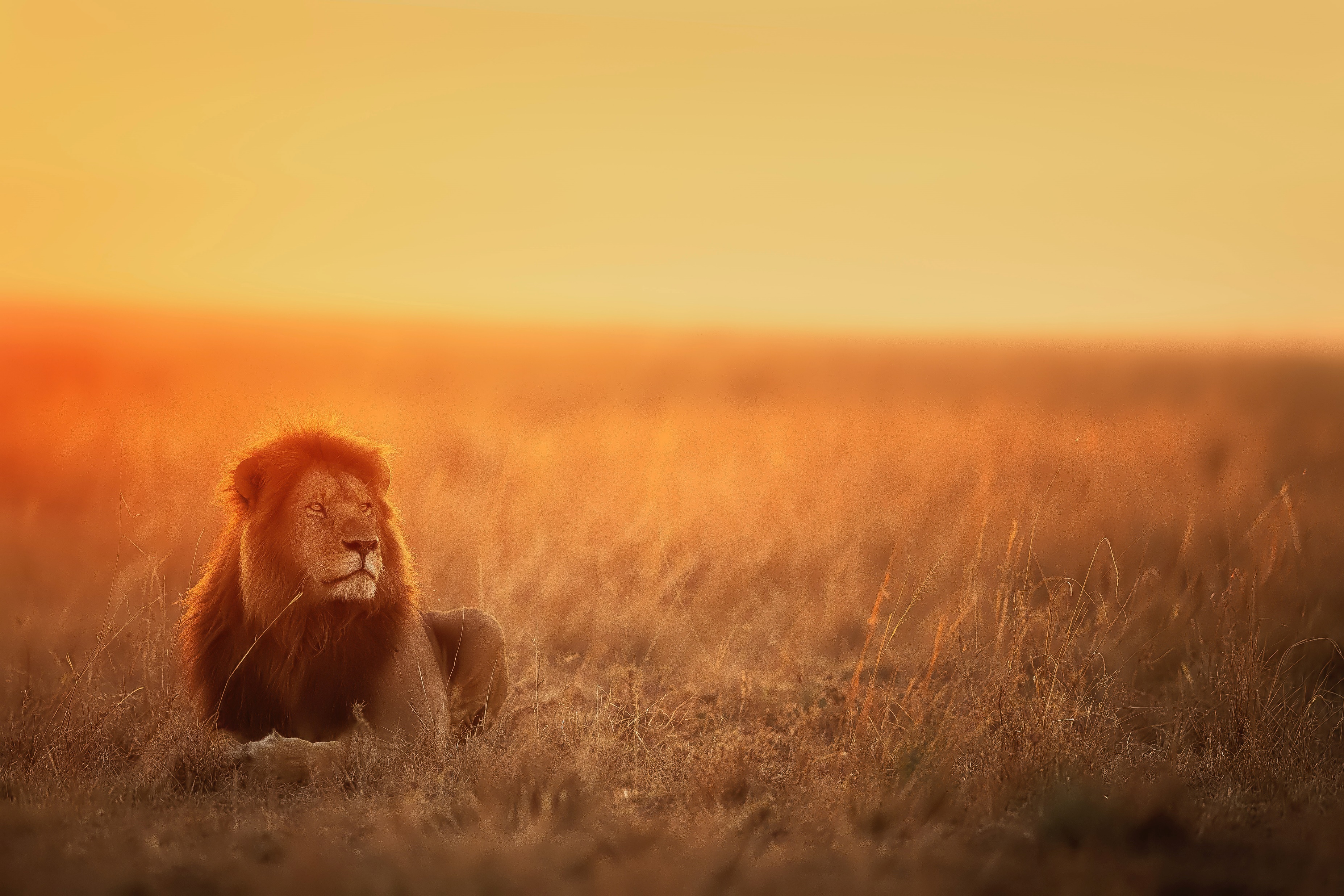 Points of strenght
familiarity with the context of applying open science skills development in Member States,
knowledge of local and regional programmes and
contacts with key decision makers which allow influencing the status quo at these levels.
< name & contact -other presentation info>
Photo by Keyur Nandaniya on Unsplash
Methodology
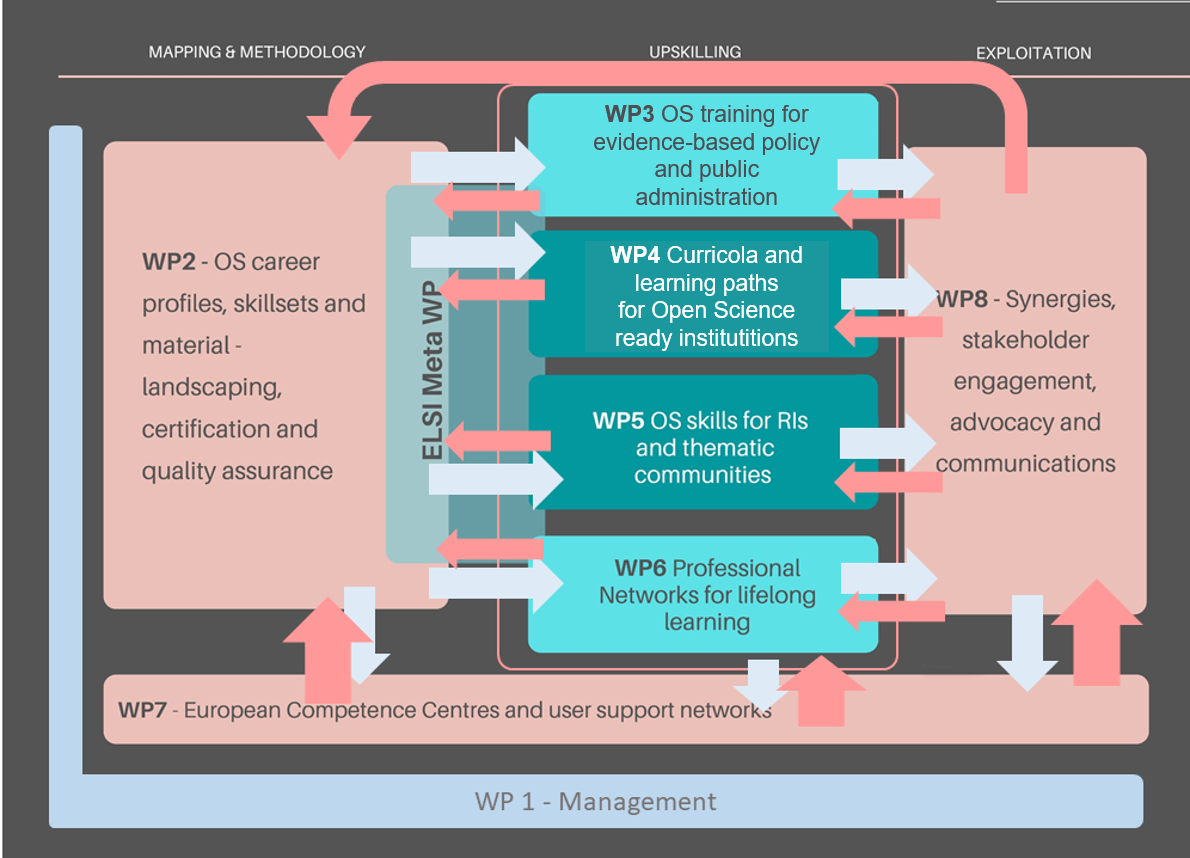 < name & contact -other presentation info>
Train of trainers, desing, test
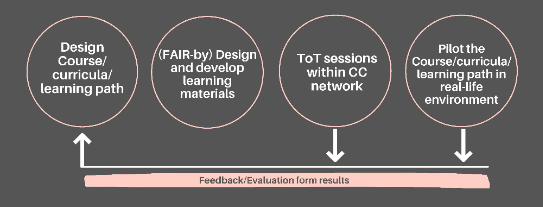 < name & contact -other presentation info>
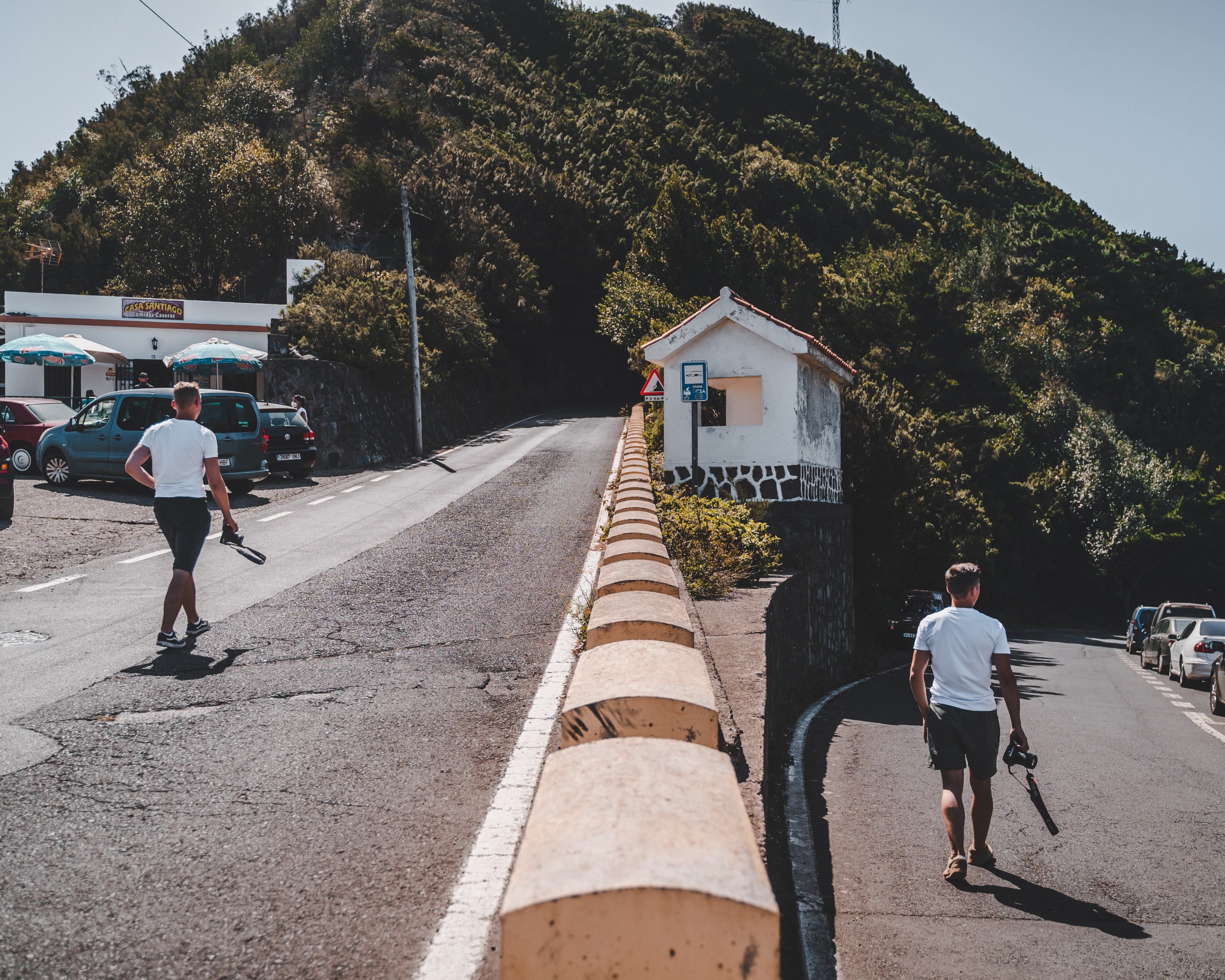 Developing paths for different targets
Science for policy: honest brokers, civil servants, policy makers
Institutions: undergraduate, PhD, data stewards and professionists, including data librarian and curators, legal and ethical experts
Research Infrastructures and thematic communities: designing training with and for researchers and professionists
Professional networks: lifelong learning through peer networks
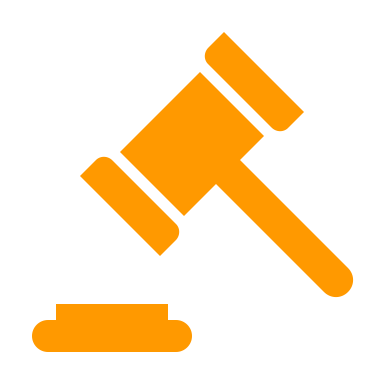 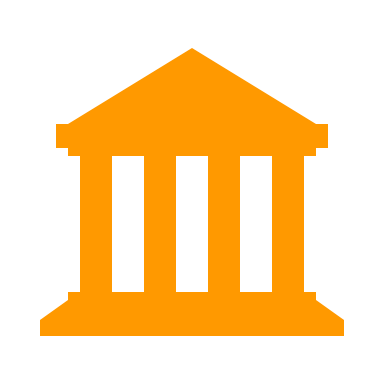 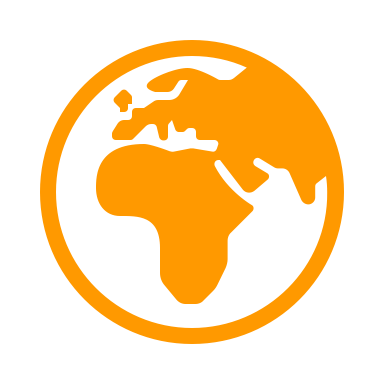 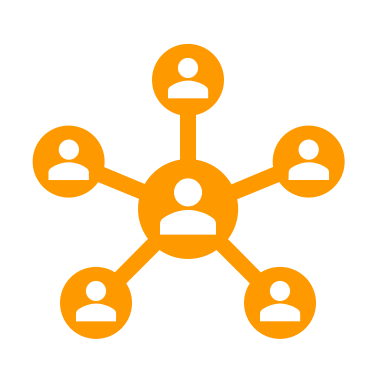 Photo by Majestic Lukas on Unsplash
< name & contact -other presentation info>
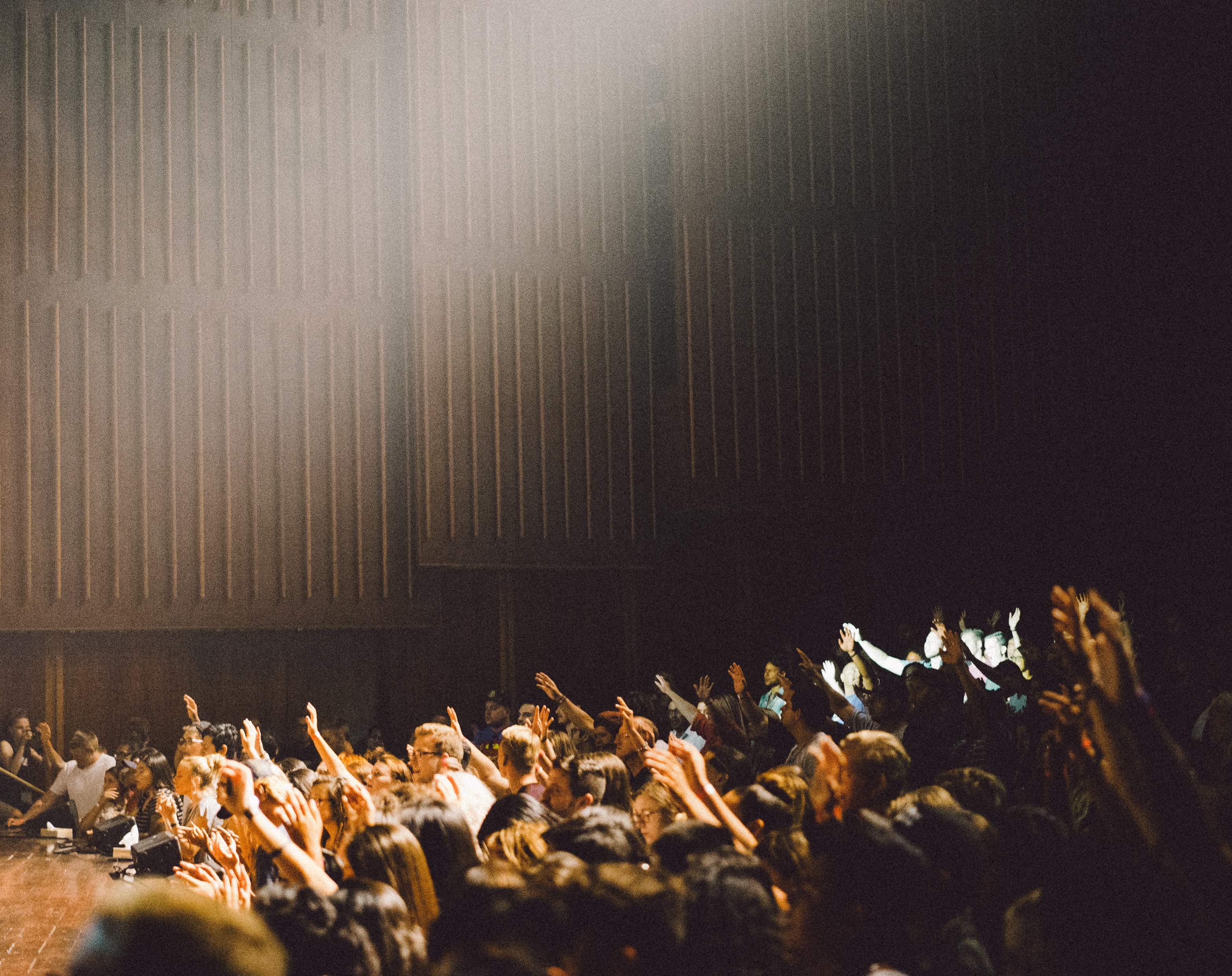 Engage and allign
Alignment with national and international funders, policy makers and national open science programmes, 
Engagement of key stakeholders on the European level
Photo by Edwin Andrade on Unsplash
What’s in it for me?
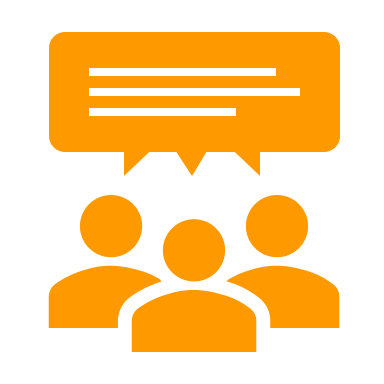 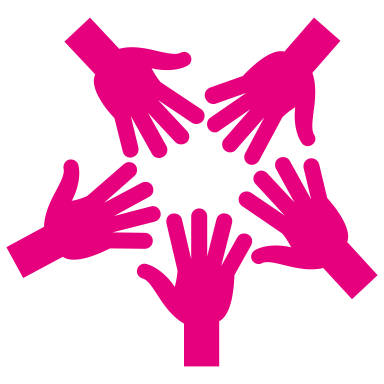 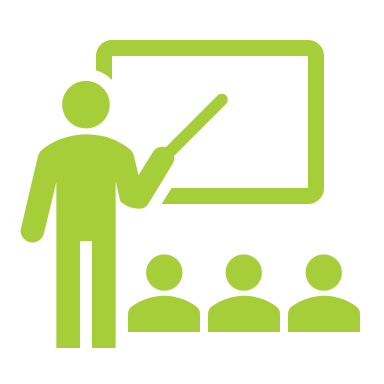 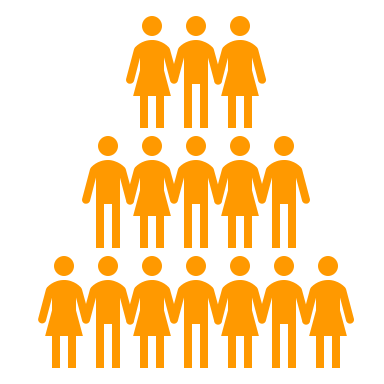 Collaborative Environment
Best practice exchange
Training courses reserved to the consortium members
Consortium variety
Different level of engagement and maturity, diversity of stakeholder representation
European dimension
Learn from your peers, apply and adapt others approach and strategy
Slide/Speech/Pitch design, Science for Policy, …
< name & contact -other presentation info>
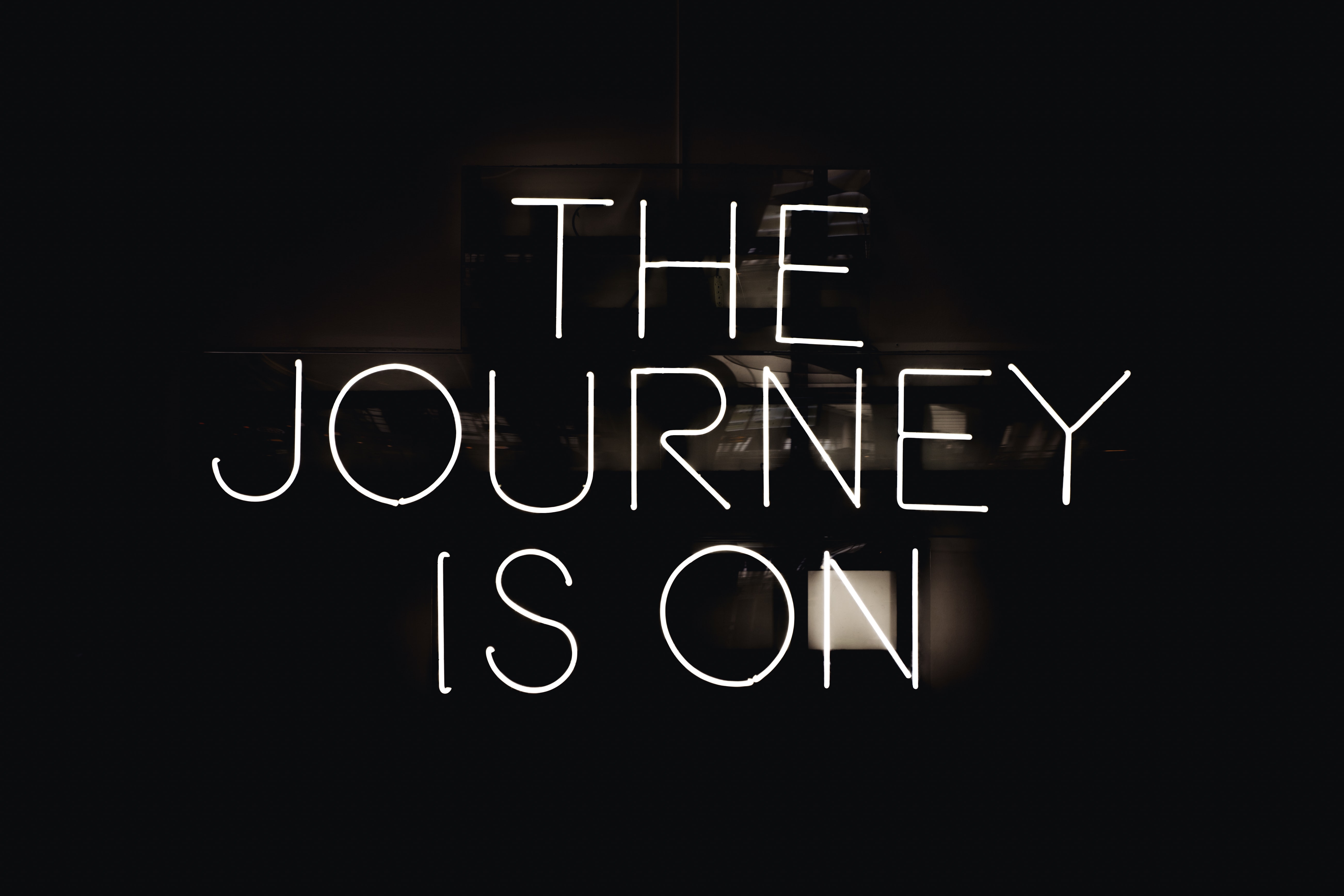 < name & contact -other presentation info>
Photo by Maxime Horlaville on Unsplash
Thank you!Questions?
Emma Lazzeri - emma.lazzeri@garr.it 
Skills4EOSC Kickoff meeting, Pisa 21-22 September 2022
This presentation is released under a CC-BY 4.0 license. To cite this presentation, please copy and paste:
Lazzeri, Emma. (2022, September 21). Skills4EOSC Vision and Objectives. Kickoff Meeting of Skills4EOSC project. Zenodo. https://doi.org/10.5281/zenodo.7113503 .
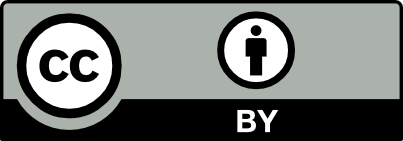